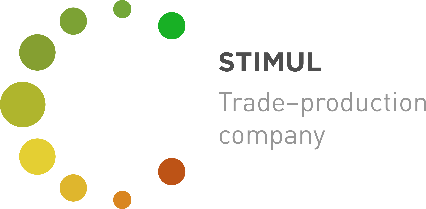 Банк Идей
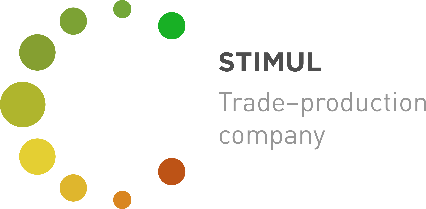 Задачи Банка Идей
Вовлечение
Мотивация
Сбор всех идей
Реализация идей
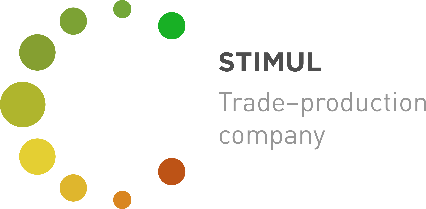 2
1
Нет плохих идей
3
Нет сотрудников, которые не могут предложить идею
4
Принципы Банка идей
Нет бюрократизированным способам подачи идеи
Да - прозрачности
5
6
Да – объективности
Да – оперативности
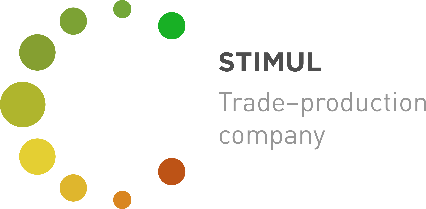 Подача идеи
Инициатор идеи подает идею Амбассадору, в его отсутствие – Директору по персоналу.
1
2
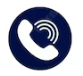 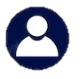 Важно! Если идея касается деятельности структурного подразделения, в котором не работает Инициатор Идеи, то он, ДО подачи идеи, самостоятельно обращается к представителям этого структурного подразделения и уточняет, не реализован ли у них предлагаемый механизм.
4
3
Способы подачи идеи
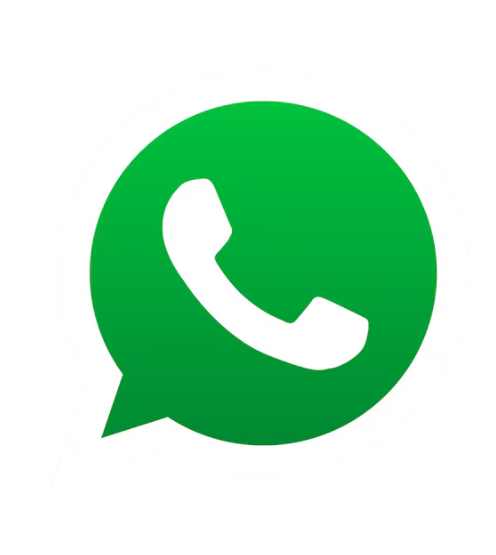 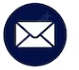 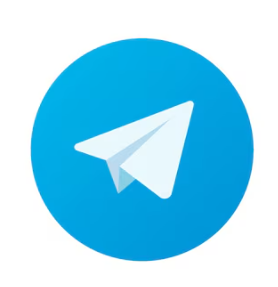 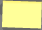 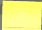 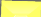 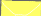 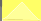 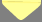 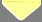 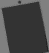 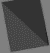 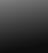 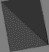 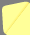 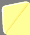 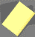 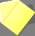 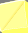 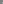 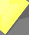 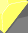 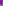 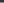 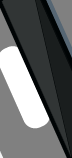 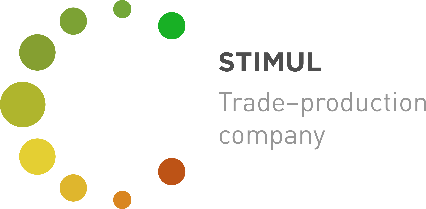 Сбор РГ для оценки идеи
Амбассадор
Иные сотрудники по решению Амбассадора
Директор по персоналу
Директор по качеству
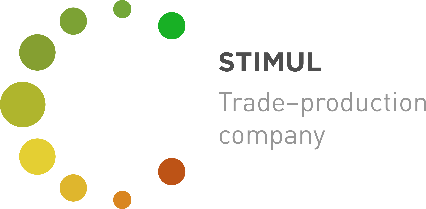 Оценка идеи
Идея оценивается по следующим характеристикам:
Новизна
Реализуемость
Полезность
Масштабность
Если:
Не находится в стадии реализации в рамках другой идеи;
Если ее суть не является должностной обязанностью сотрудника Компании
Если объект, на которого направлено содержание идеи, подтверждает
пользу (благоприятные последствия) внедрения неоспоримыми фактами
Если ее результаты распространяются
более, чем на одно структурное подразделение Компании
Если:
- Не содержит фантастичности;
Нет объективных причин невозможности ее реализации;
Нет причин, связанных с противоречием страт. планам Компании
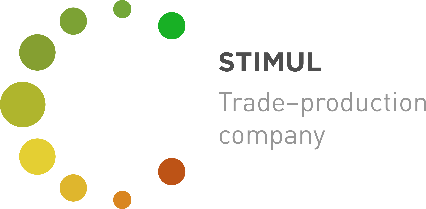 Оценка идеи
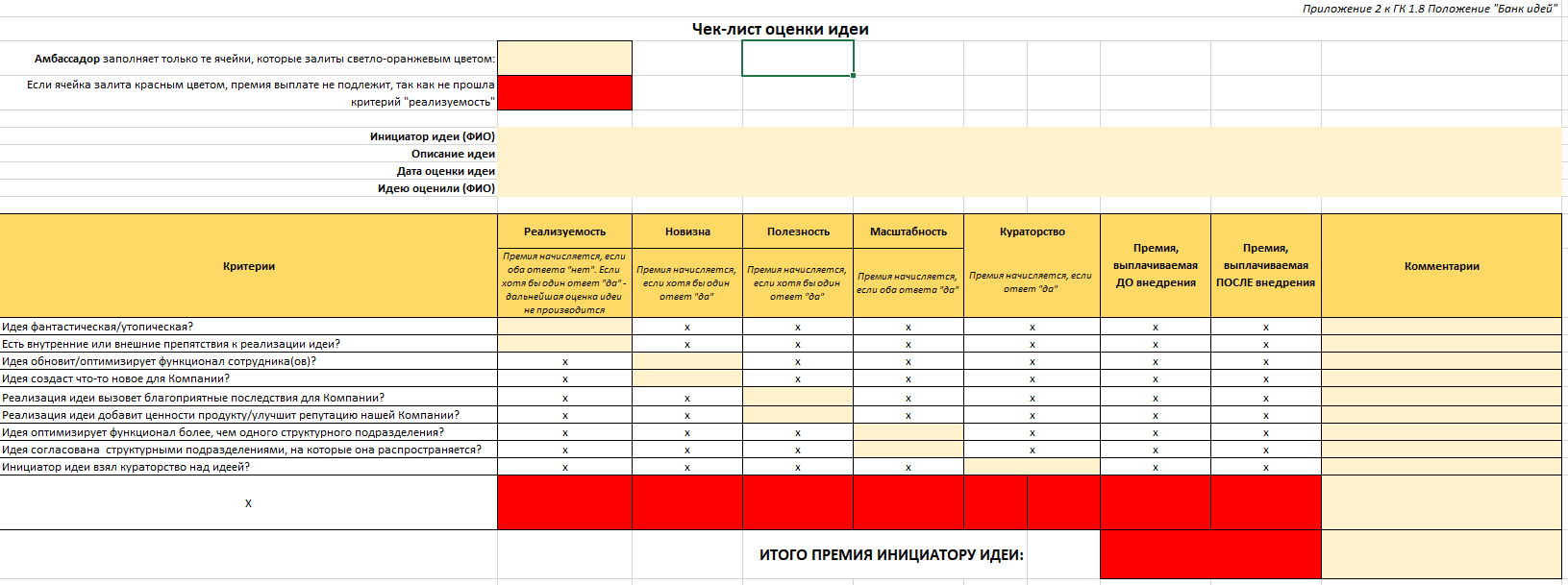 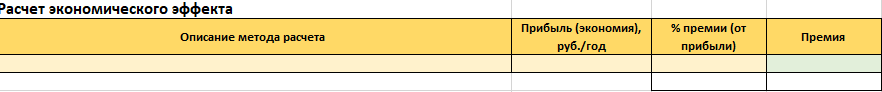 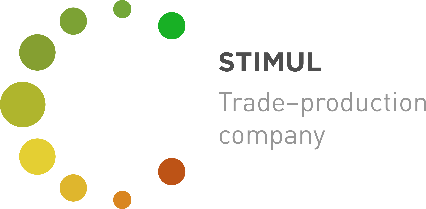 Расчет премии
Премия является фиксированной с НАКОПИТЕЛЬНЫМ ИТОГОМ.
4000 руб.
Масштабная идея
300 руб.
Новая идея
700 руб.
Полезная идея
Премия выплачивается в течение 15 дней после оценки идей Рабочей группой и согласования Генеральным директором.
Дополнительное премирование предусмотрено за кураторство.
Если идея будет признана рационализаторской, то дополнительно предусмотрен % от полученной прибыли.
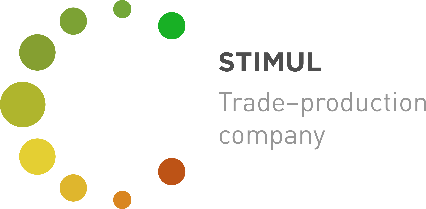 Ведение реестра Банка Идей
Амбассадор на постоянной основе ведет Реестр Банка Идей.


Статус поданной идеи Инициатор может отследить в Реестре Банка Идей.
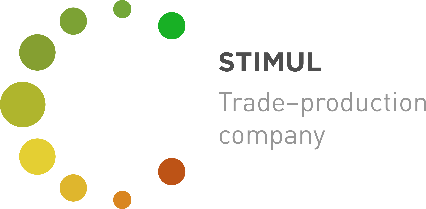 Спасибо за внимание!